Bovée and ThillBusiness Communication Hall of Fame
Creative Commons website
CC website: Using plain language to explain technical and legal details
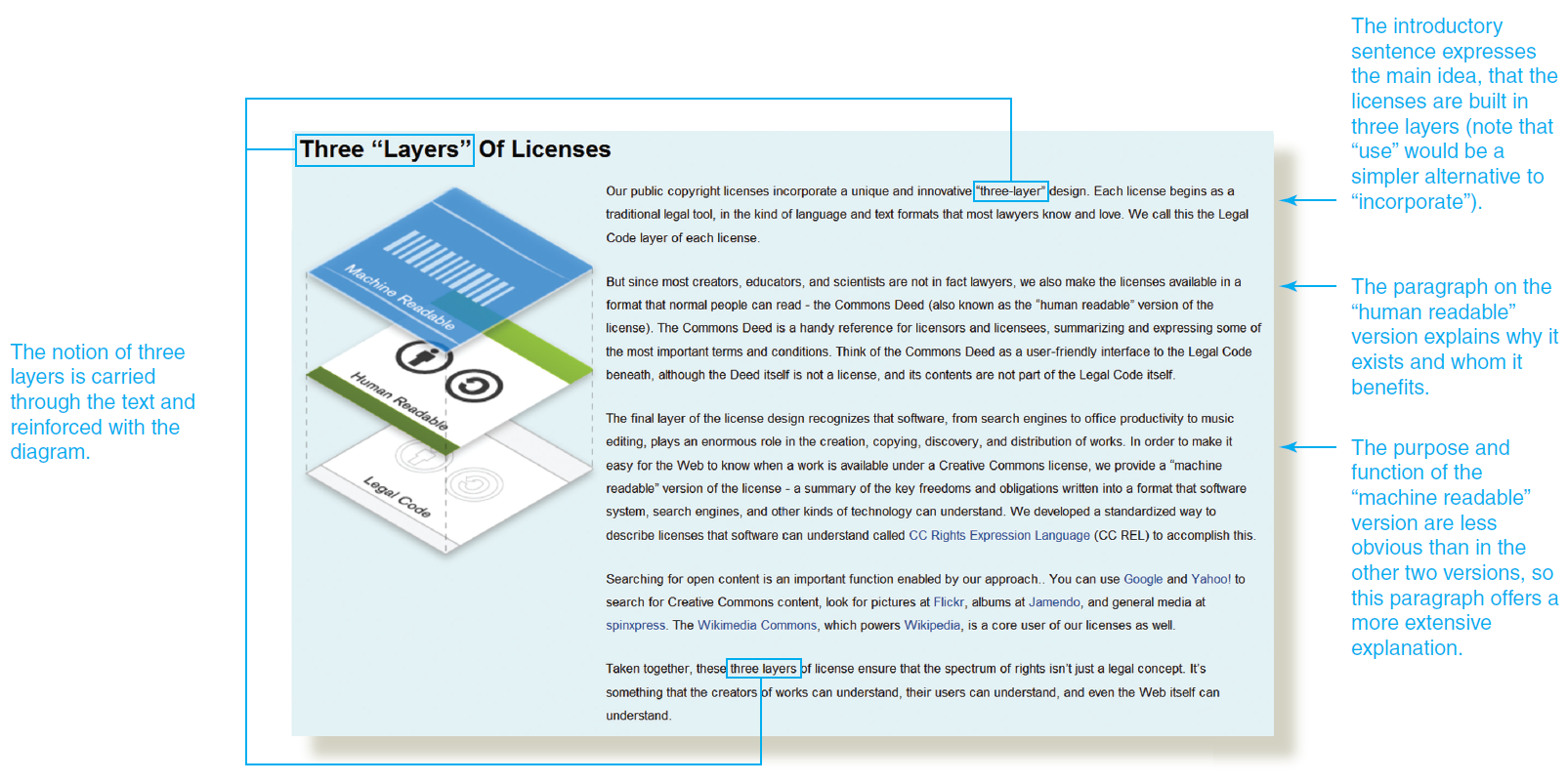